Определение сварных соединений и швов по образцу
Практическое занятие
Сварные соединения
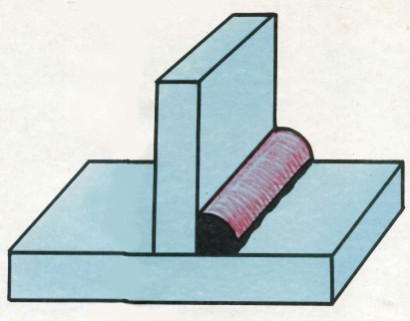 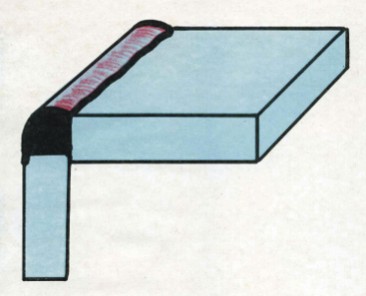 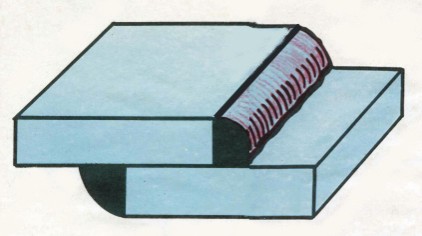 Швы сварных соединений
По типу соединения
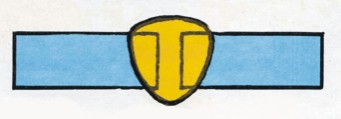 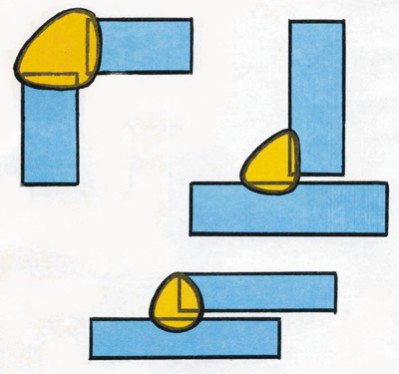 По внешнему виду
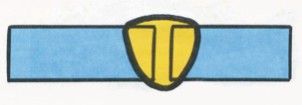 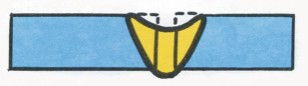 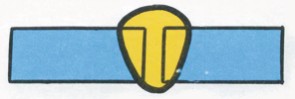 По протяженности
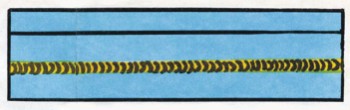 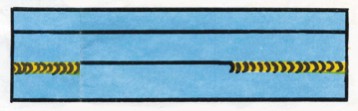 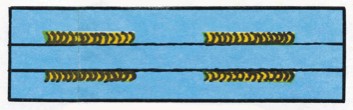 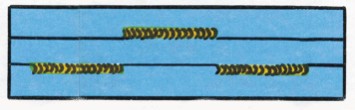 По длине соединения
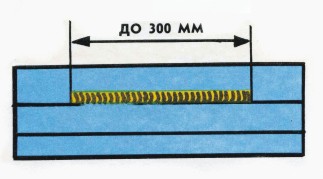 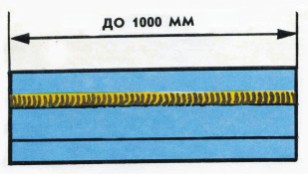 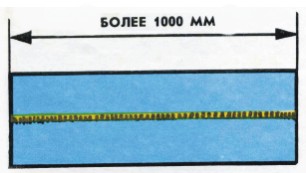 По характеру выполнения
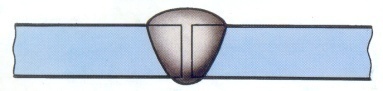 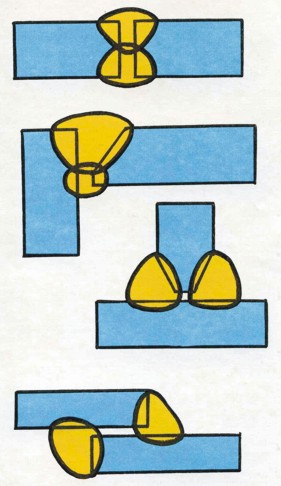 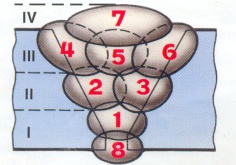 Задание:
1. Изучите образец
2. Определите виды сварных соединений и швов  на образце.
2.  Заполните таблицу